Modelling solvent
Current status
R-factor Gap small vs macro molecules
Publication criterion for chemical crystallography:
R1 < 2*Rsigma
R1 		= Fo vs Fc for I/σ(I) > 3
Rsigma 	= <σ(I)>/<I>
There are no PDB entries that pass this test!
Holton et al. (2014)  "The R-factor gap", FEBS J. 281, 4046-4060.
Why care about R factors?
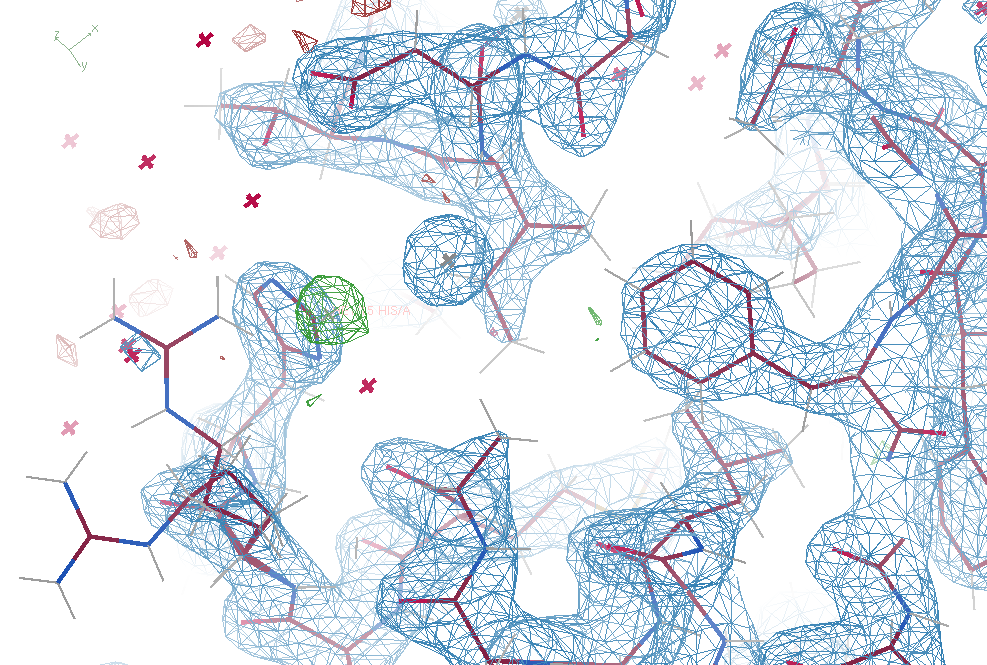 Rwork = 0.03
Rfree  = 0.04
3.0 Å (simulated)
Solvent models  vs  fake data
Solvent models  vs  real data
MD-derived solvent
Amber
Trajectory
~500 steps
Electron
Density
Map
Extract all
waters
Atompile.pdb
sfall
sfall
cad
refmac5 << EOF
LABIN FP=FP SIGFP=SIGFP FPART1=Fpart PHIP1=PHIpart FREE=FreeR_flag
SCPART 1
SOLVENT NO
Worst peptide bond
Rwork     10.59
Rfree      12.95
bond 0.011 Å
angle      1.85°
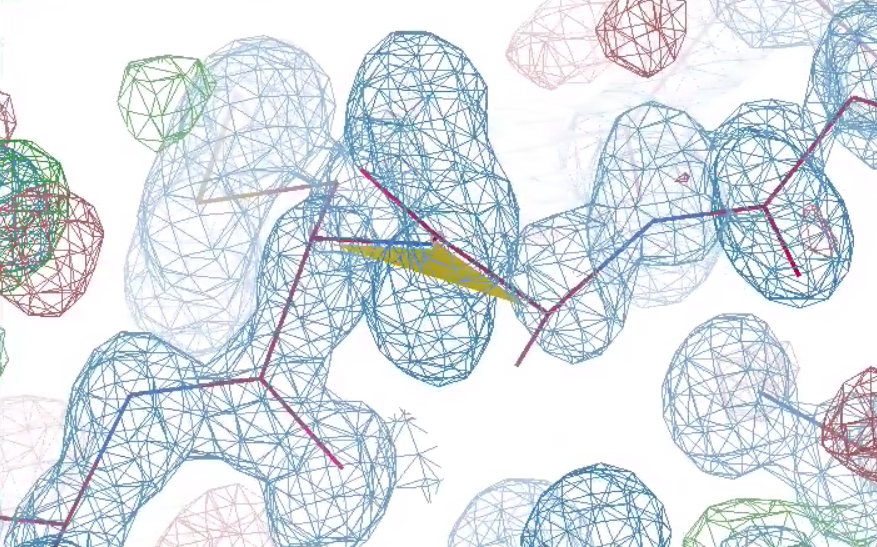 Why does ensemble refinement suck?The chains are “tangled”
Right answer
R = 0.8%
rms bond = 0.0002
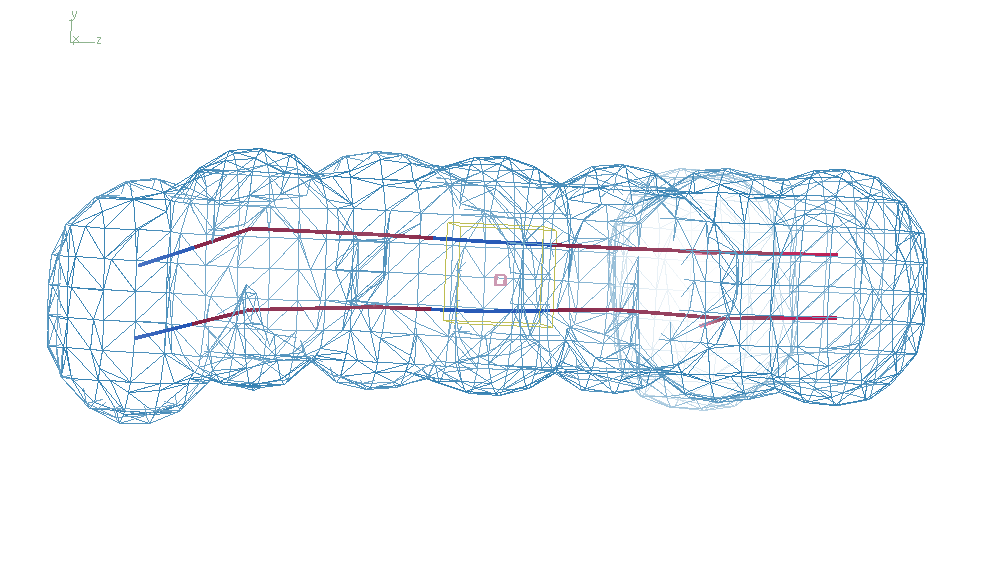 swap assignments
R = 0.8%
rms bond = 0.0002
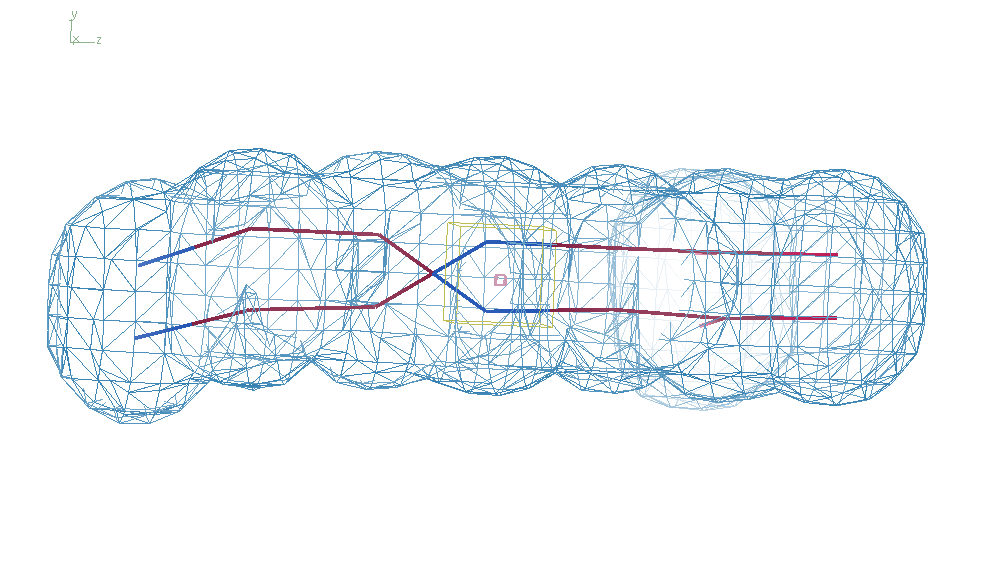 Refine – low x-ray weight
R = 14.3%
rms bond = 0.0002
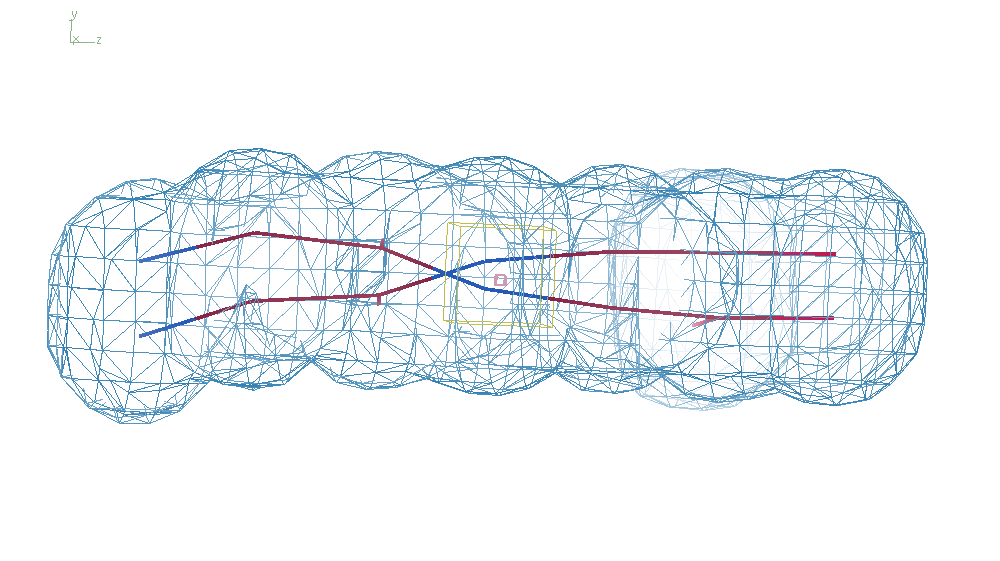 Refine – step 61
R = 6.8%
rms bond = 0.001
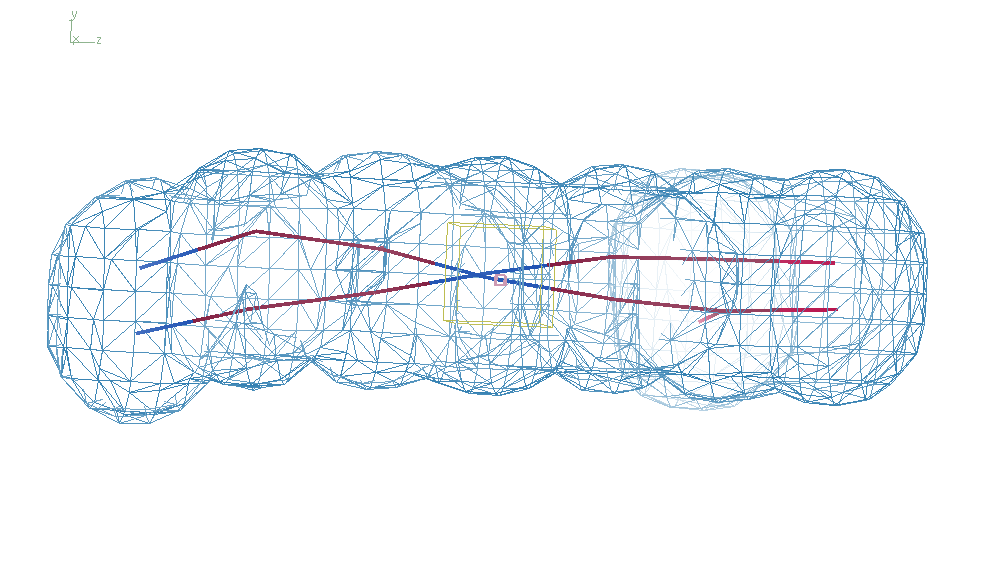 Refine – step 62
R = 5.7%
rms bond = 0.003
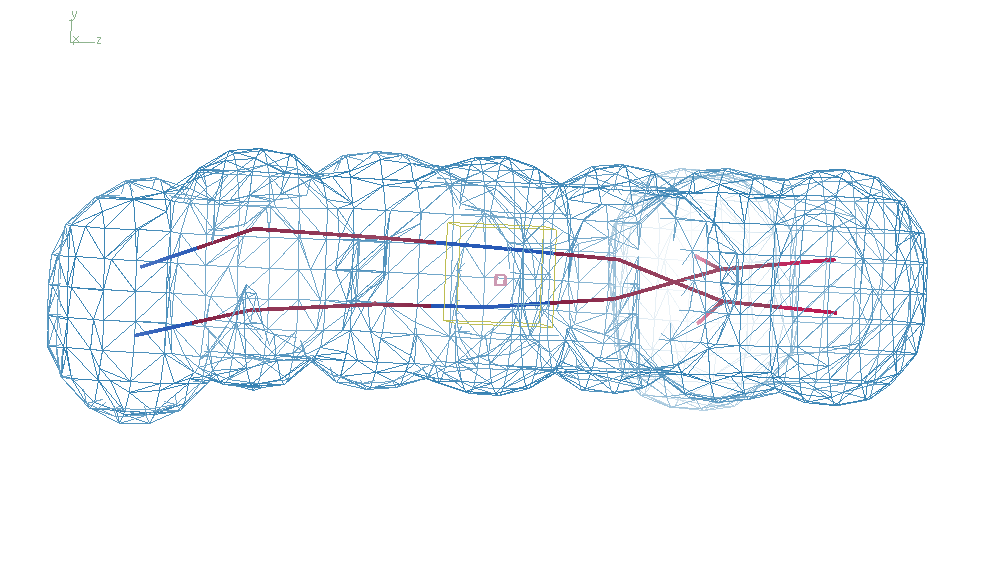 Refine – high x-ray weight
R = 1.2%
rms bond = 0.06
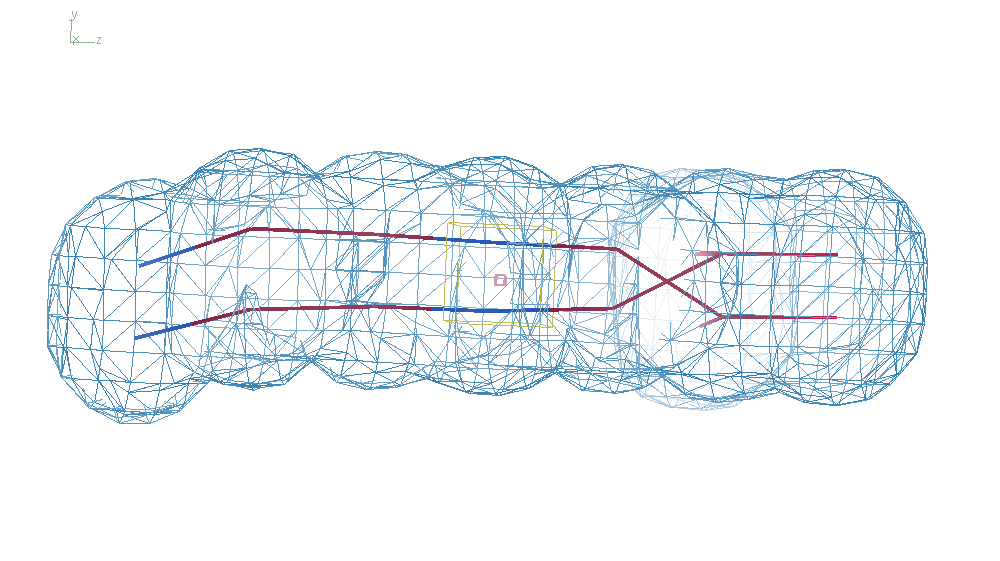 Final compromise
R = 7.07%
rms bond = 0.001
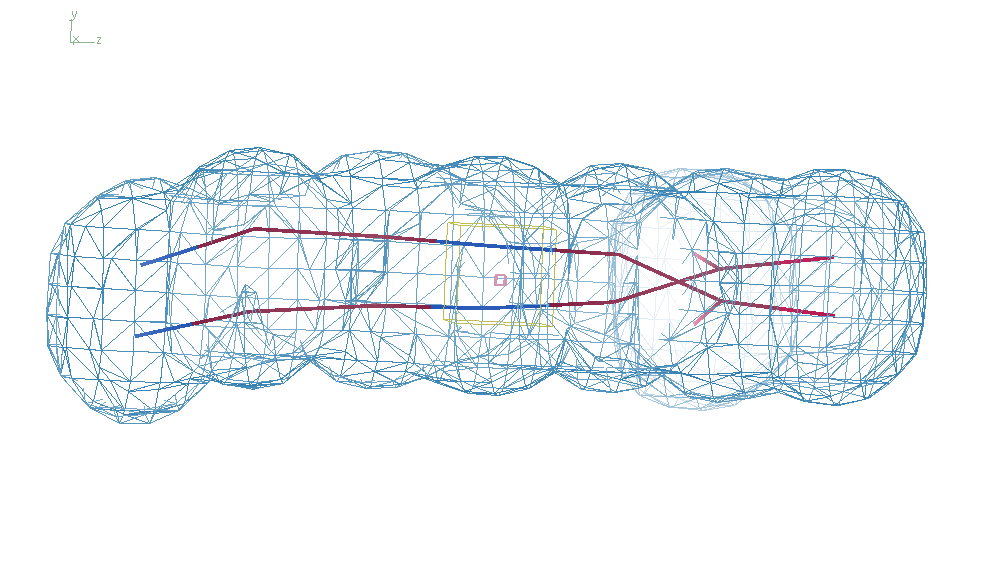 Right answer
R = 0.8%
rms bond = 0.0002
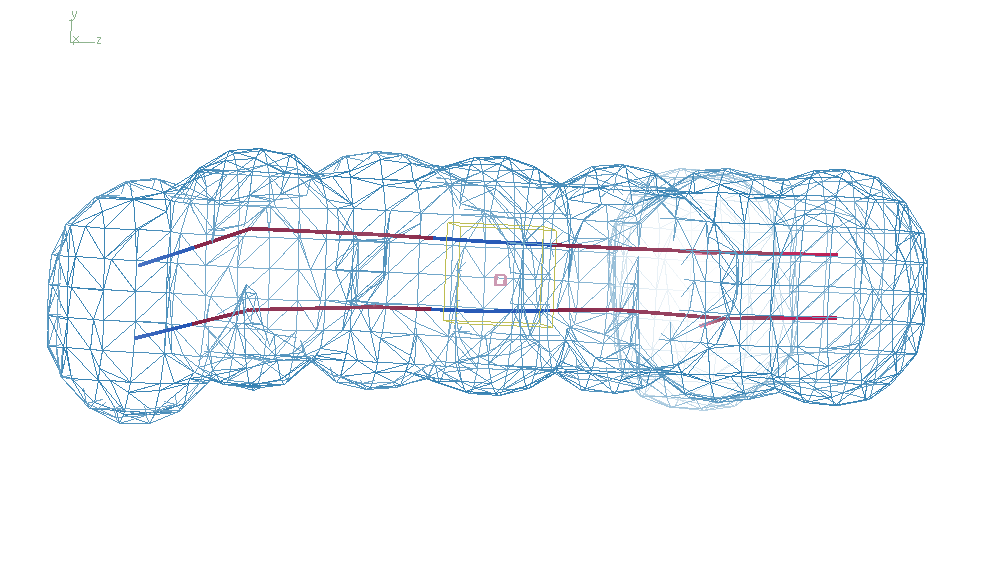 Good trick: ramp x-ray weight
100
10
1
0.1
0.01
10-3
10-4
10-5
16
14
12
10
8
6
4
2
0
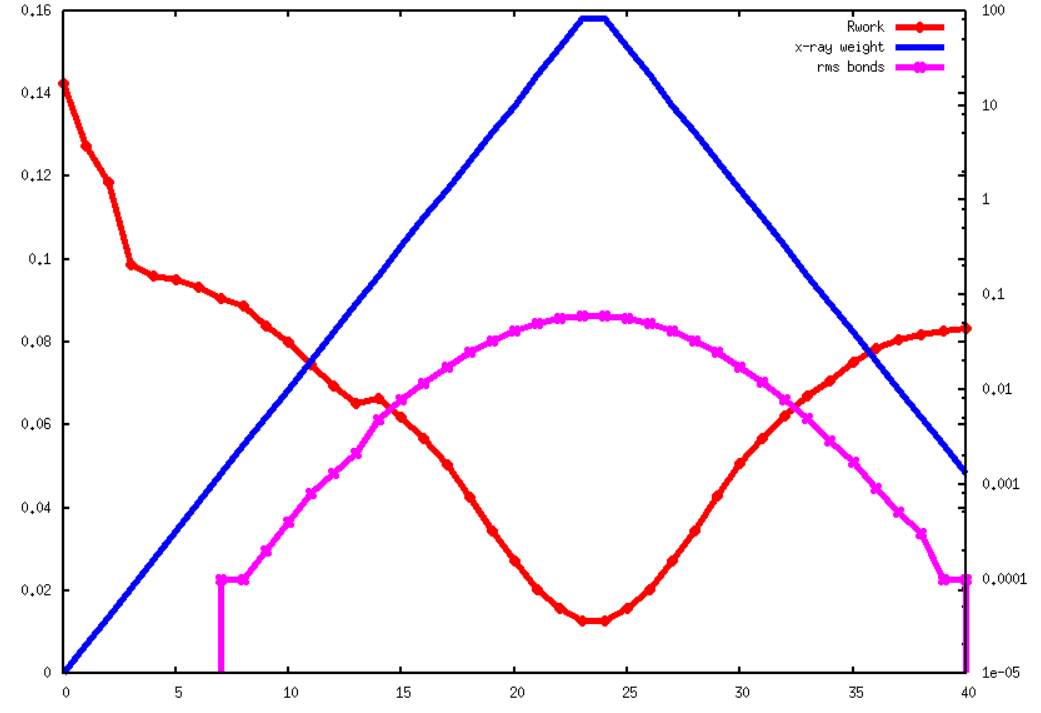 Rwork
X-ray weight  /  RMS bonds
Macro-cycle
Good trick: ramp x-ray weight
100
10
1
0.1
0.01
10-3
10-4
10-5
16
14
12
10
8
6
4
2
0
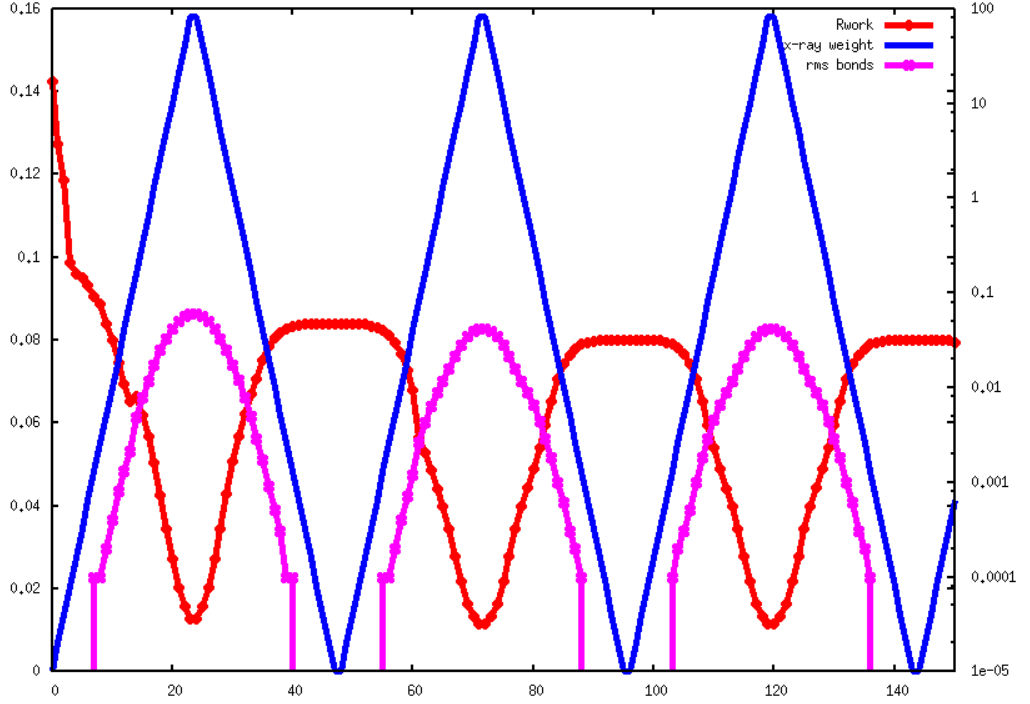 Rwork
X-ray weight  /  RMS bonds
Macro-cycle
“topoisomerase” strategy
Break down structure
Refine small, rigid groups
Rest of structure fixed – no bonds
Re-connect
Resolve clashes in supercell
Super-cell formalism
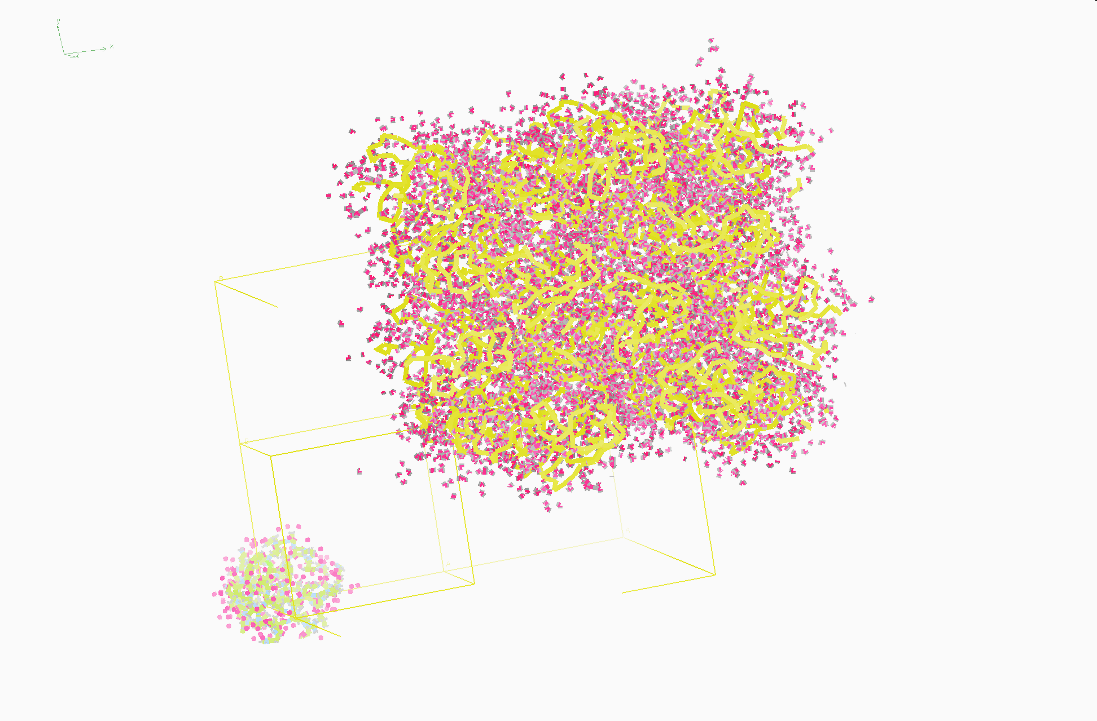 using
Refmac5
amber18
1aho 
Scorpion toxin

0.96 Å resolution
64 residues
Solvent: H20 
+ NH4+ CH3COO-
2 x 2 x 3   x 4 = 48 monomers
3072 protein 8760 waters
84 ACY  36 NH4
Cerutti et al. (2010).J. Phys. Chem. B 114, 12811-12824.
Why SuperCell ?
Occupancy = 1
No conformer letters
No ambiguity in S-S bonds
No ambiguity in crystal contacts
More sampling in less time
X-ray equivalent “moves”
ASU -> supercell
Supercell -> ASU
mtz
expand to P1
reindex 2h,2k,3l
Fobs *= 12
pdb
Conf letter -> location
Random at first
GA selection
split & knit
mtz
reindex h/2,k/2,l/3
Change SG 
Fobs /= 12
pdb
Reverse operation
resnum -> letter
align waters
Knit in this space
“partial structure”
Density + scale + B     instead of atoms
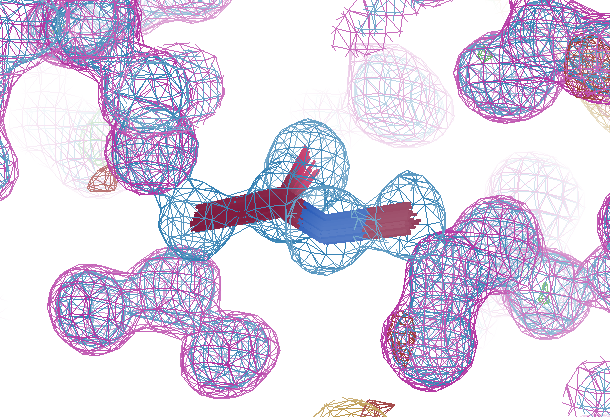 Fragment preparation:
1) Select rigid fragments
	peptide bond, triskelion, side chain
2) “parallelize”
	average structure, shifted
3) Refine in isolation
	all other atoms as density
4) pull-in errant conformations
	threshold at 0.8 Å
5) Ramp x-ray weight up and down
6) Perform “knitting”
247 possibilities
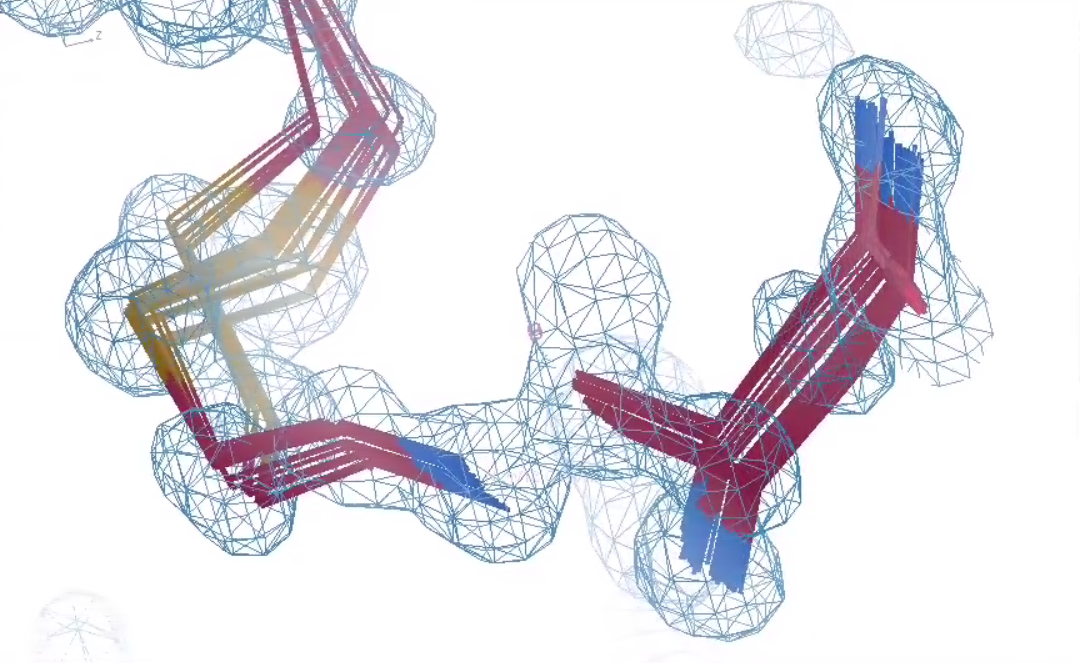 Resolve worst bumps first
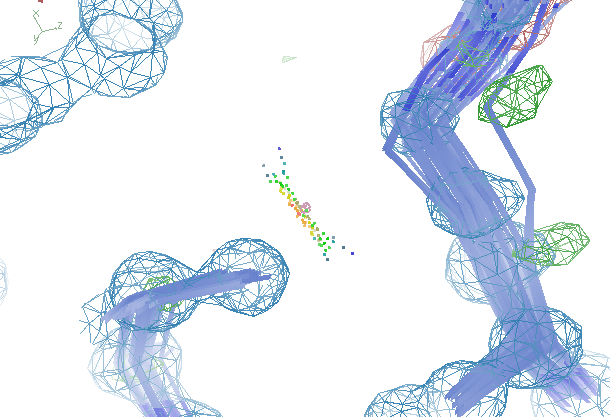 Resolve worst bumps first
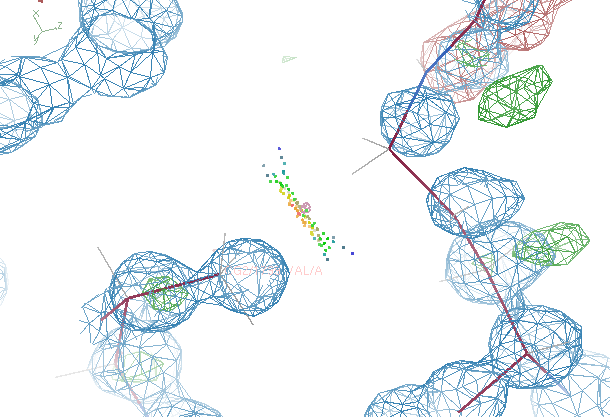 “knitting” protocol:
1) RMSD for overlapping atoms
	48 x 48 / 2 = 1152 pairs
2) VdW repulsion energy
	weight against RMSD
3) Eliminate dead-ends
4) swap two assignments: better? 
	exhaustive and iterative
5) 3-way permutations
	exhaustive and iterative
6) 10,000 4-way permutations
7)  ~5 minutes total
New worst peptide bond
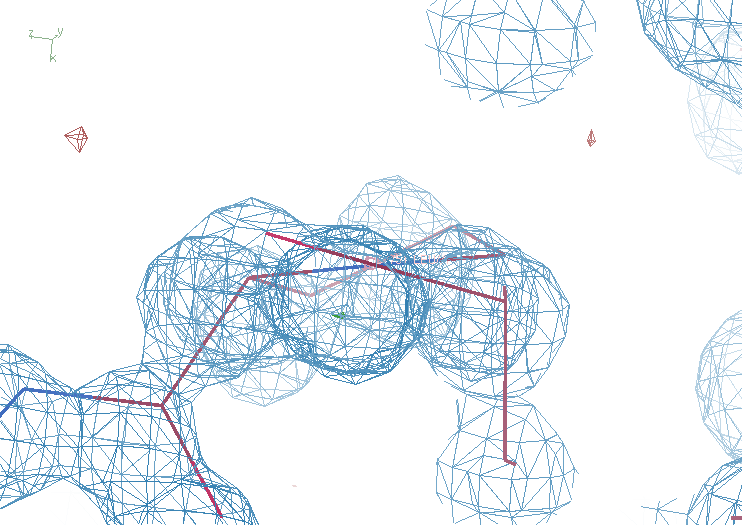 Rwork     11.81
Rfree      13.46
bond 0.007 Å
angle       1.8°
New worst peptide bond
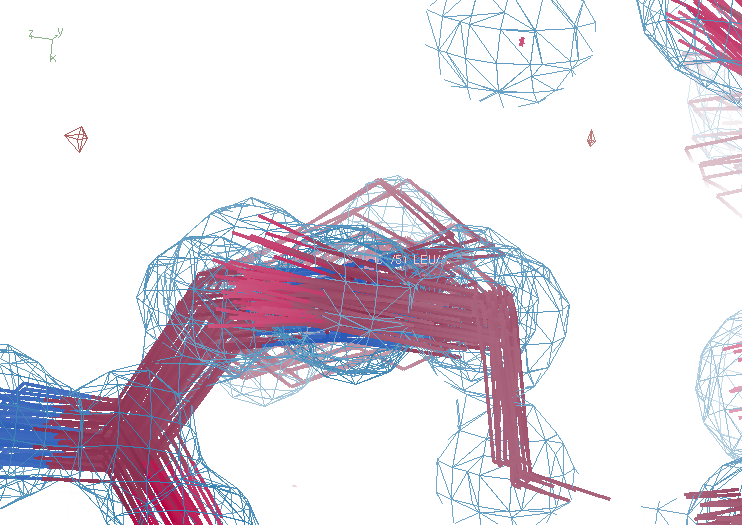 Rwork     11.81
Rfree      13.46
bond 0.007 Å
angle       1.8°
New worst peptide bond
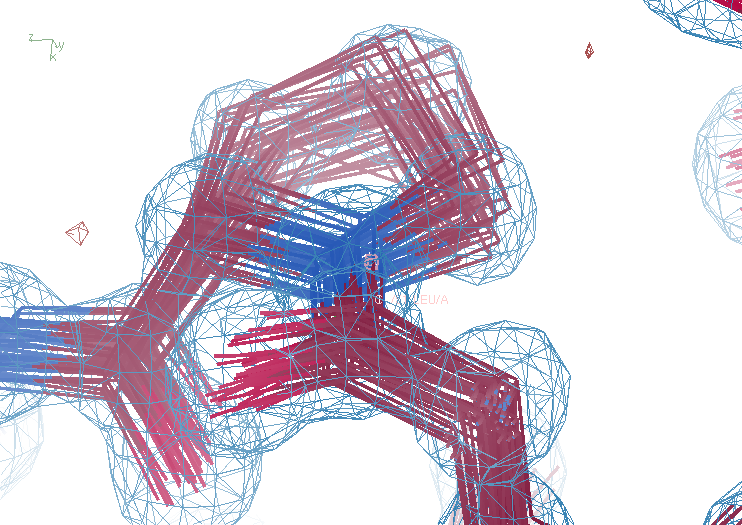 Rwork     11.81
Rfree      13.46
bond 0.007 Å
angle       1.8°
Biggest Fo-Fc peak    -9.5 σ
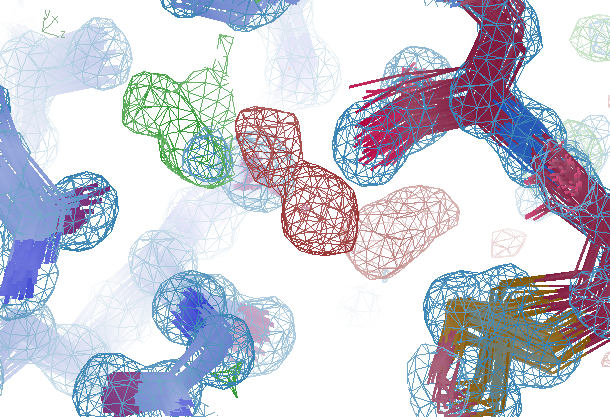 Most positive Fo-Fc peak    +7.5 σ
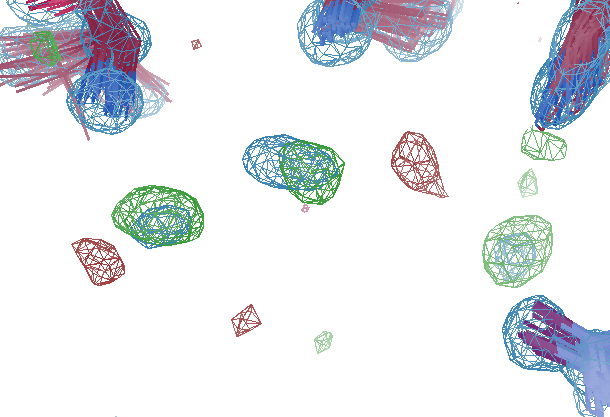 Rwork       11.71
Rfree        13.46
bond   0.007 Å
angle      1.78°
After solvent “touch-up”
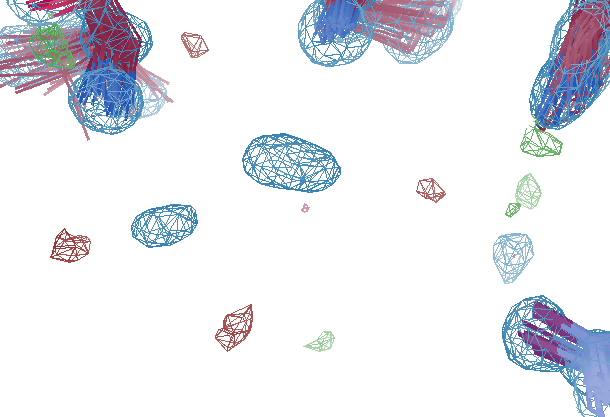 Rwork       11.10
Rfree        12.97
bond   0.006 Å
angle      1.49°
Probability that it’s not noise
P()     probability
ρ        electron density
σ(ρ)   rms value of difference map
erf()  error function – integral of a Gaussian
Vasu    volume of asymmetric unit
Vshan  volume of “Shannon voxel”
d  true resolution
B  Debye-Waller factor 
9.484 intrinsic width of C atom
B = 8π2rms2      exp(-x2) has rms = 1
fwhm = 2*sqrt(2*log(2))*rms
What is erf() ?
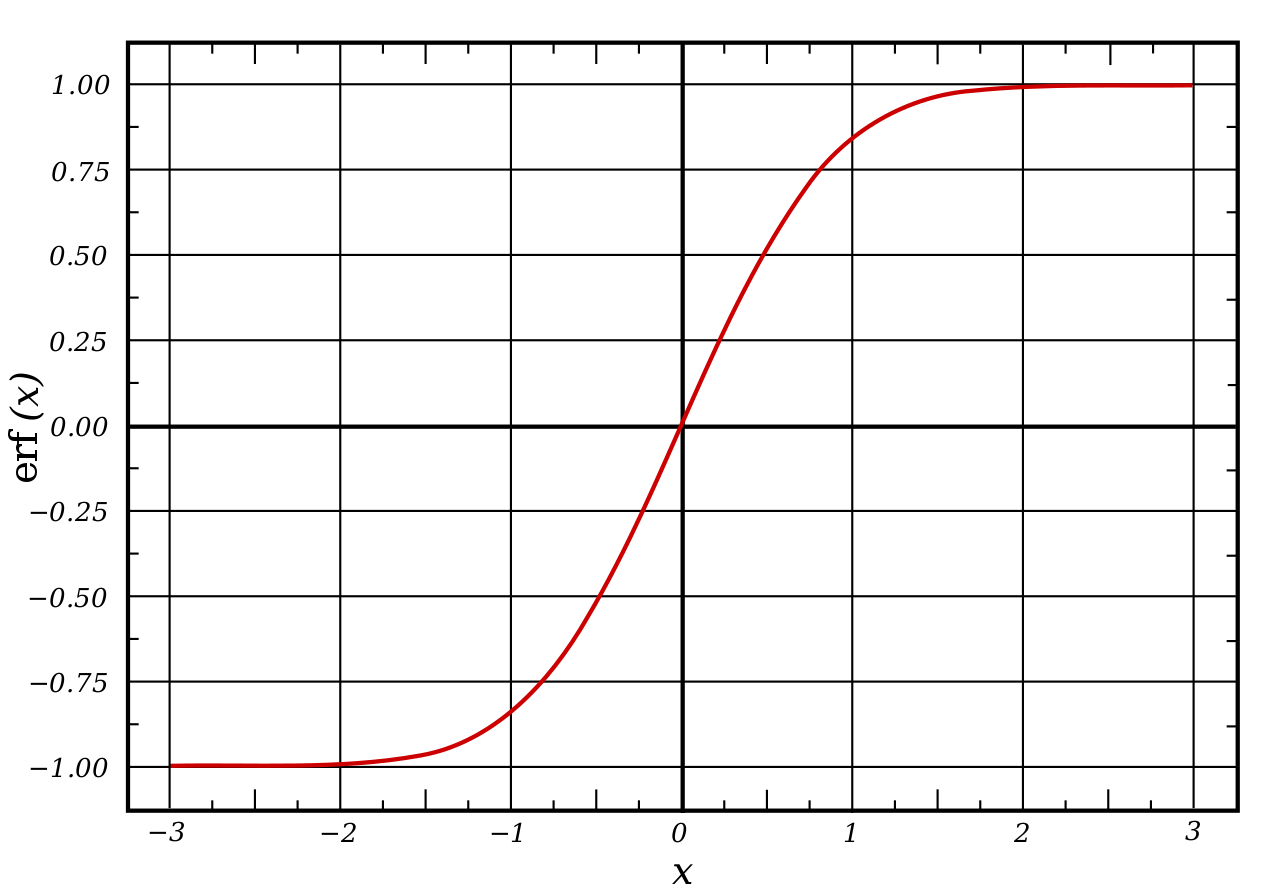 Solvent “touch-up”
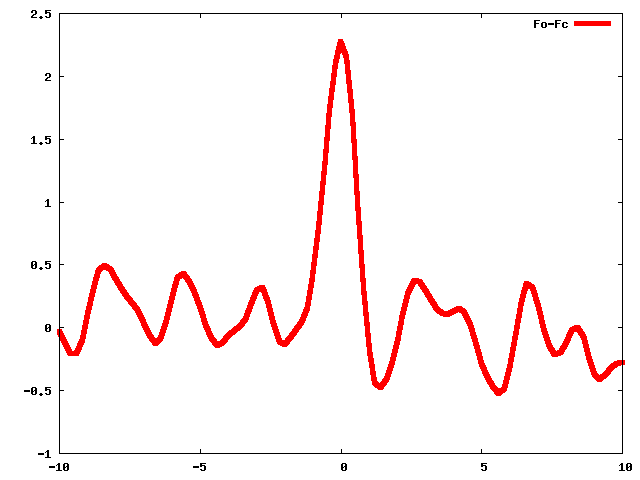 Δ Electron density (e-/Å3)
position along x (Å)
Solvent “touch-up”
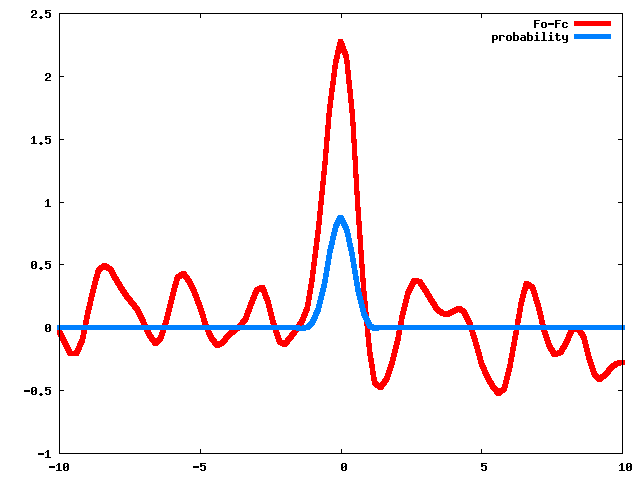 Δ Electron density (e-/Å3)
position along x (Å)
Solvent “touch-up”
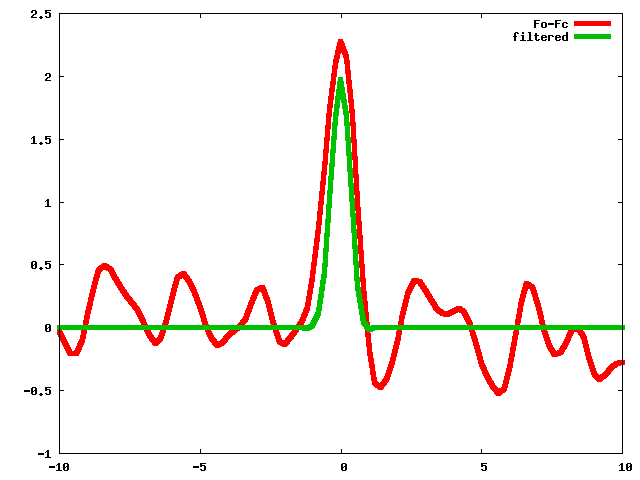 Δ Electron density (e-/Å3)
position along x (Å)
Solvent “touch-up”
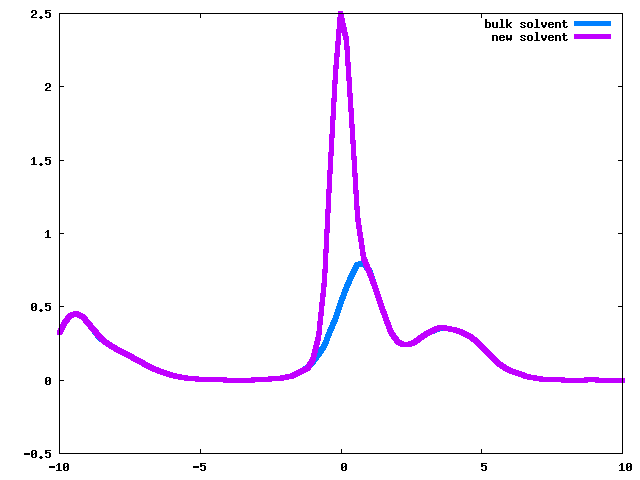 Δ Electron density (e-/Å3)
position along x (Å)
Solvent “touch-up”
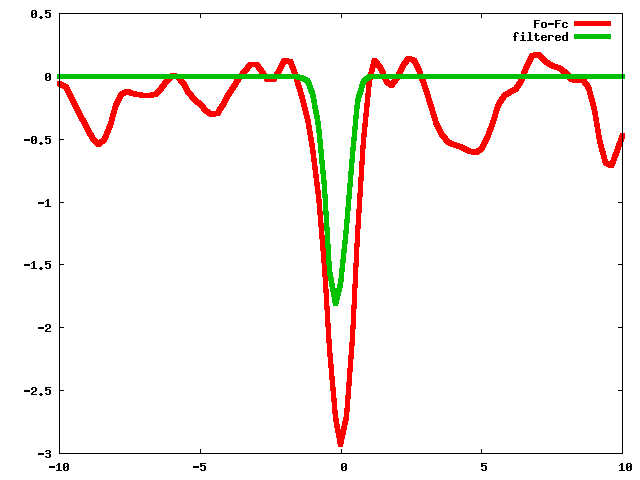 Δ Electron density (e-/Å3)
position along x (Å)
Solvent “touch-up”
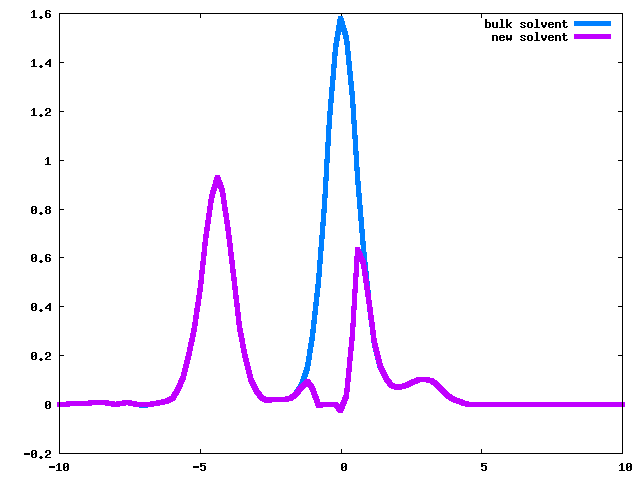 Δ Electron density (e-/Å3)
position along x (Å)
Biggest Fo-Fc peak    -9.5 σ
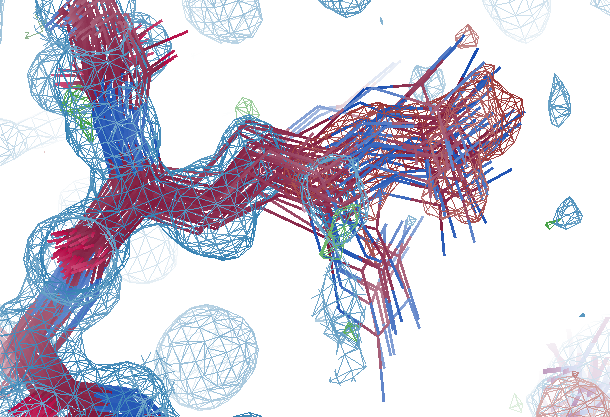 Biggest Fo-Fc peak    -9.5 σ
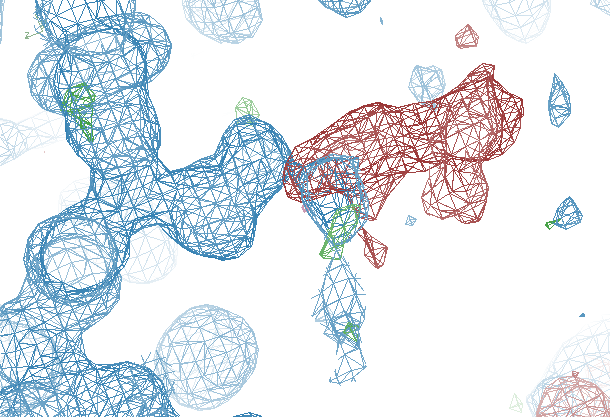 Current status:
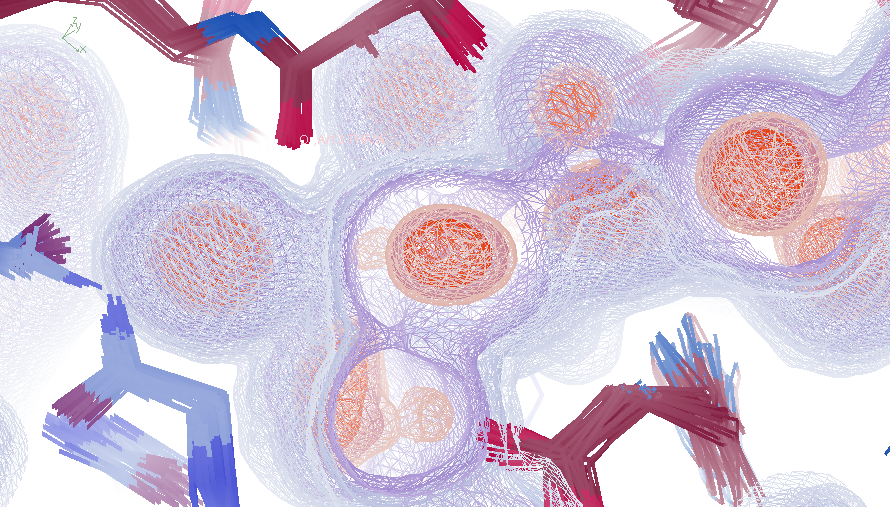 Rwork       11.10
Rfree        12.97
bond   0.006 Å
angle      1.49°
Turn this back into atoms for AMBER
Best so far
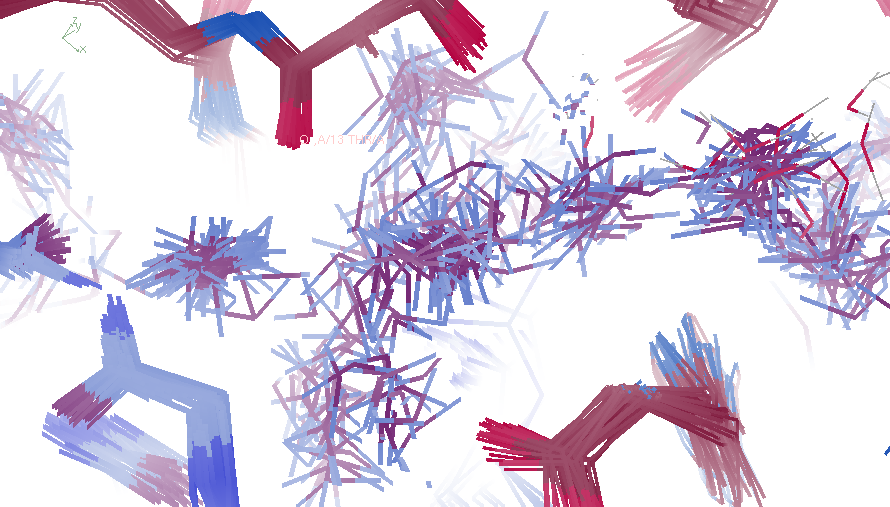 Rwork       11.94
Rfree        21.13
bond   0.005 Å
angle      1.29°
8564 waters for AMBER
How many conformers are there?
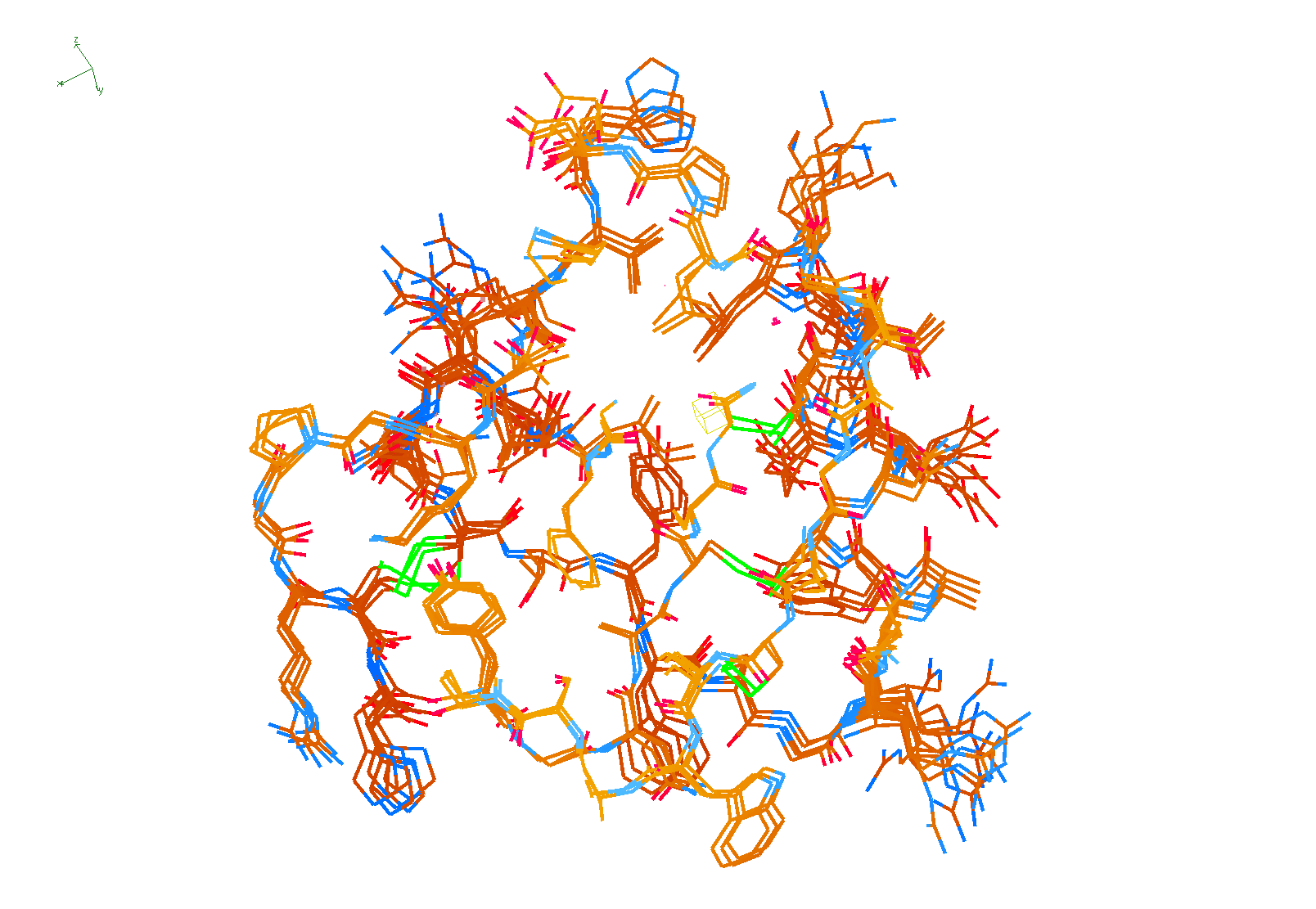 Answer: 2-14
Rcryst = 0.0441
Rfree  = 0.0516
vs Fsim
How many conformers are there?
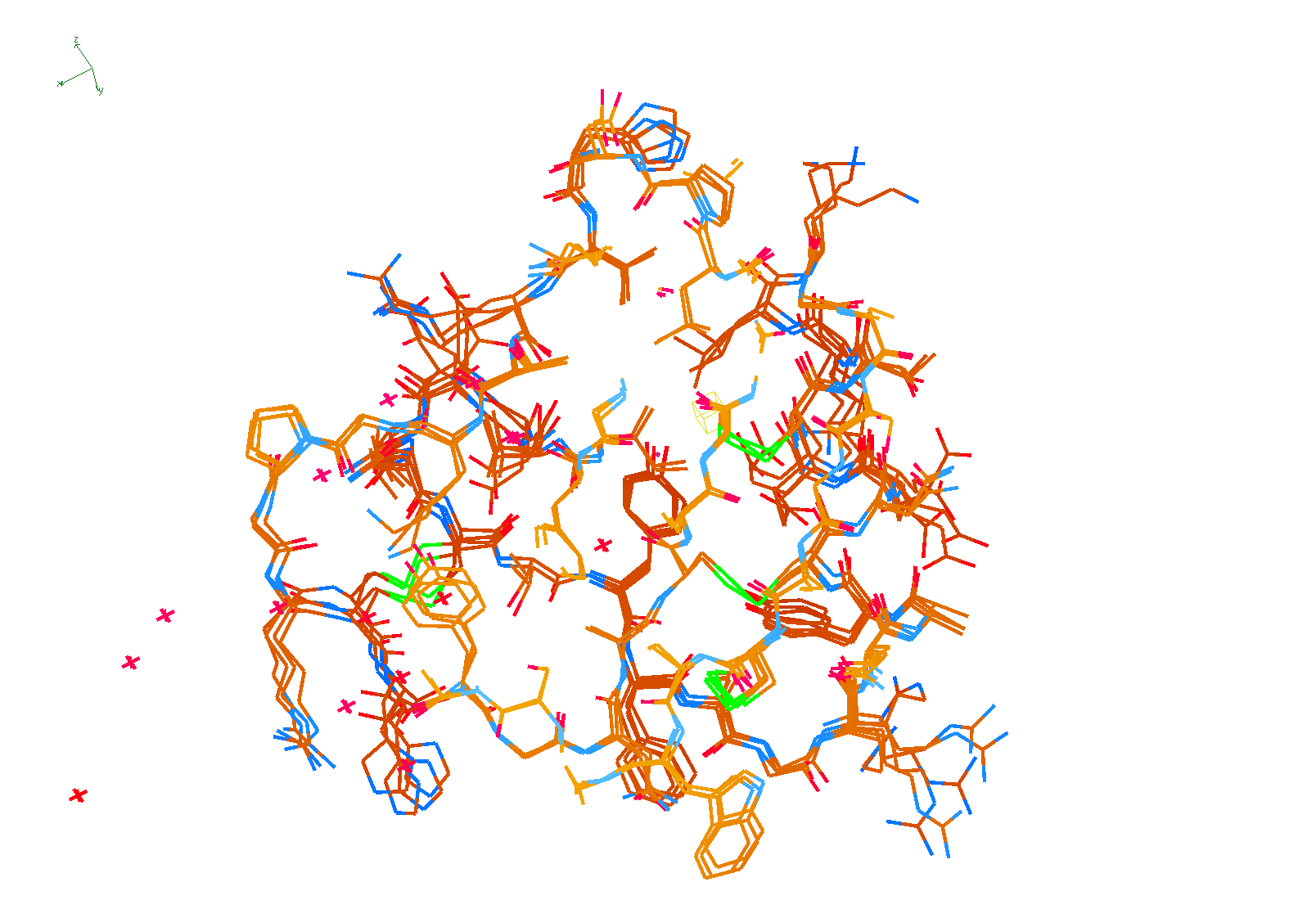 Answer: 1-7
Rcryst = 0.1546
Rfree  = 0.1749
vs Fobs
1aho:
Rcryst = 0.1630
Rfree  = n/d
How many conformers are there?
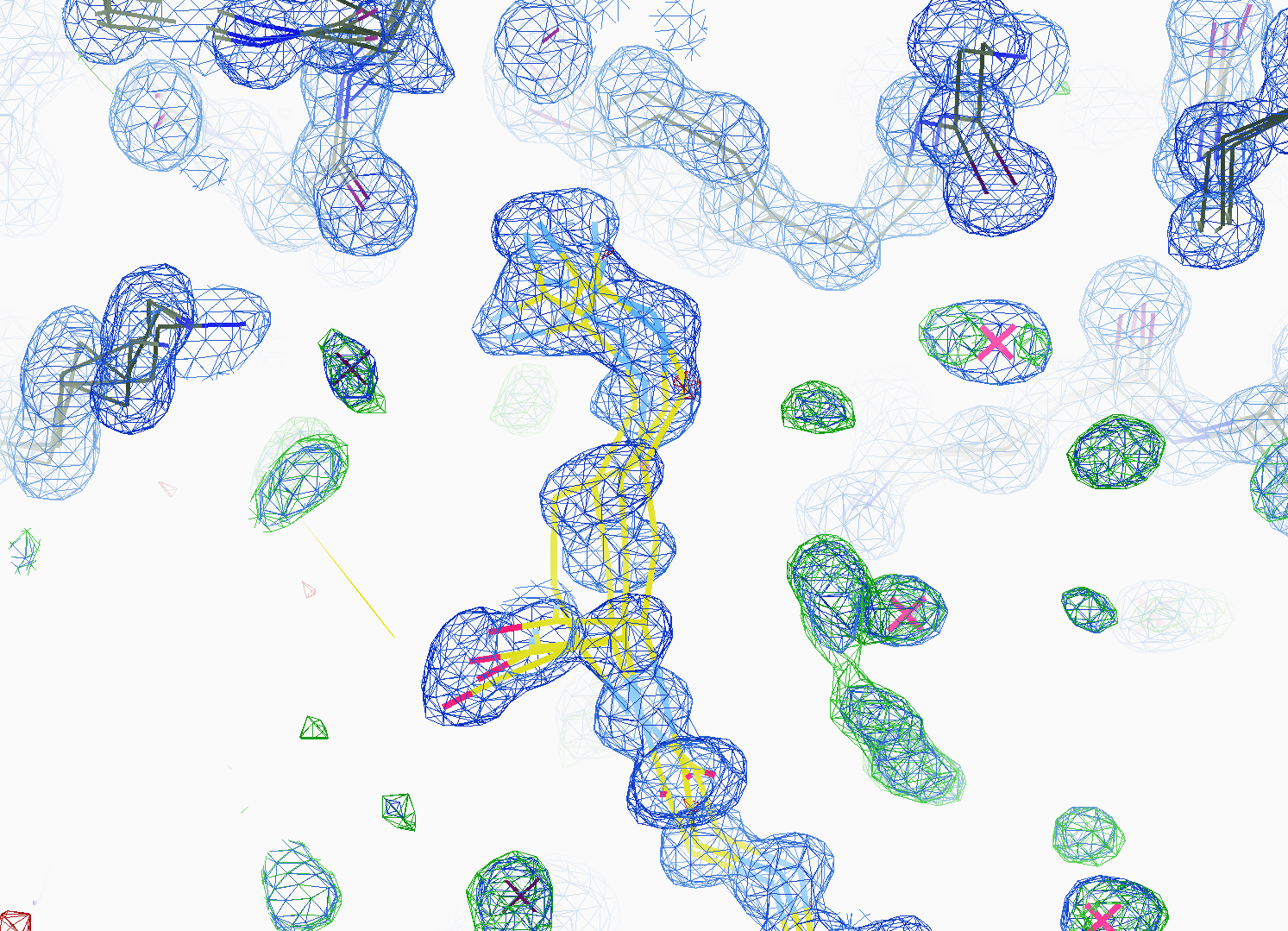 All difference
features
are in 
the solvent!
real data
Adding noise
14%2 + 14%2 = 20%2

 Rprotein +  Rsolvent ≈  Rcryst
Adding noise
0%2 + 14%2 = 14%2

 Rprotein +  Rsolvent ≈  Rcryst
Combined multi-conformer & explicit solvent
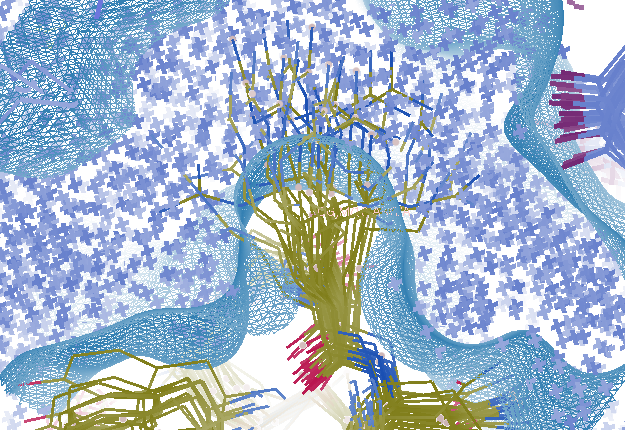 Rwork = 0.0309
Rfree  = 0.0678
vs Fsim
Problem: diverges with more cycles
Explicit solvent: refinement is unstable
R factor (%)
Phenix macro-cycle
Crowded-atom refinement
Crowded-atom refinement
How to stabilize refinement?
Do just 1 macro cycle
Apply overall scale factor to occupancies
Scale all changes back so that:
max XYZ shift <= 0.01 Å
Max occ shift <= 0.01
Max B shift <= 1
Repeat 1
Small steps = stable refinement
R factor (%)
Phenix macro-cycle
Status of macromolecular representation:
Even if we start with the “right answer” 
it will blow up.

Might work better with smaller step size

Half the error is in the solvent,
and 20%2 - 14%2 = 14%2
Solvent boundary problem
Solvent boundary problem
Solvent boundary problem
Solvent boundary problem
Current implementation
Better implementation?
Average hard-shell bulk solvent
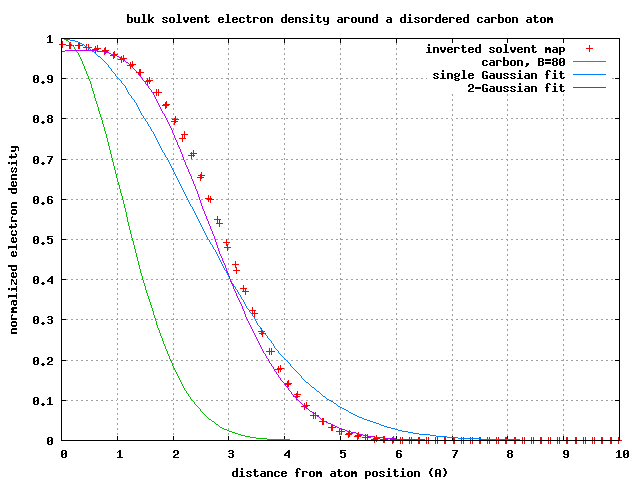 1-density (relative to bulk)
Distance from atom position (A)
Fuzzy solvent protocol:
1) For each residue
	select one conformer
	occupancy weighted
2) For each water
	occupancy = probability of appearing
3) Shift all atoms
	Gaussian-random
	RMS = sqrt(B/8)/π
4) Calculate bulk solvent mask
5) Average over lots of trials

optimize: vdwprobe ionprobe rshrink
Multi-conformer model
Jiggled pdb (one conformer)
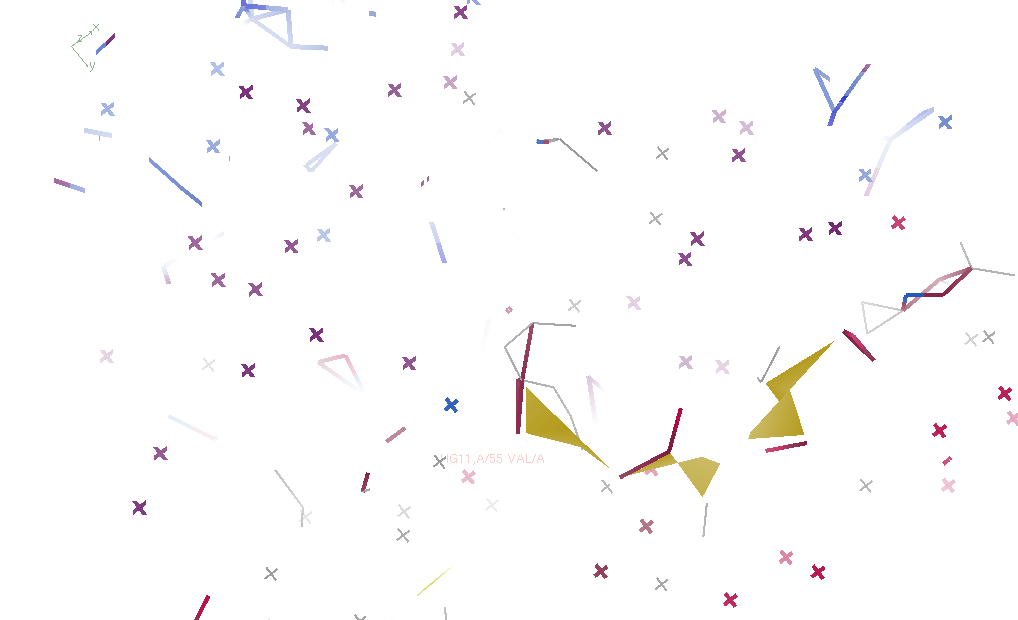 Geometry minimized
Bulk solvent for 1 conformer
Trial 2
Trial 3
Trial 4
Average over 500 trials
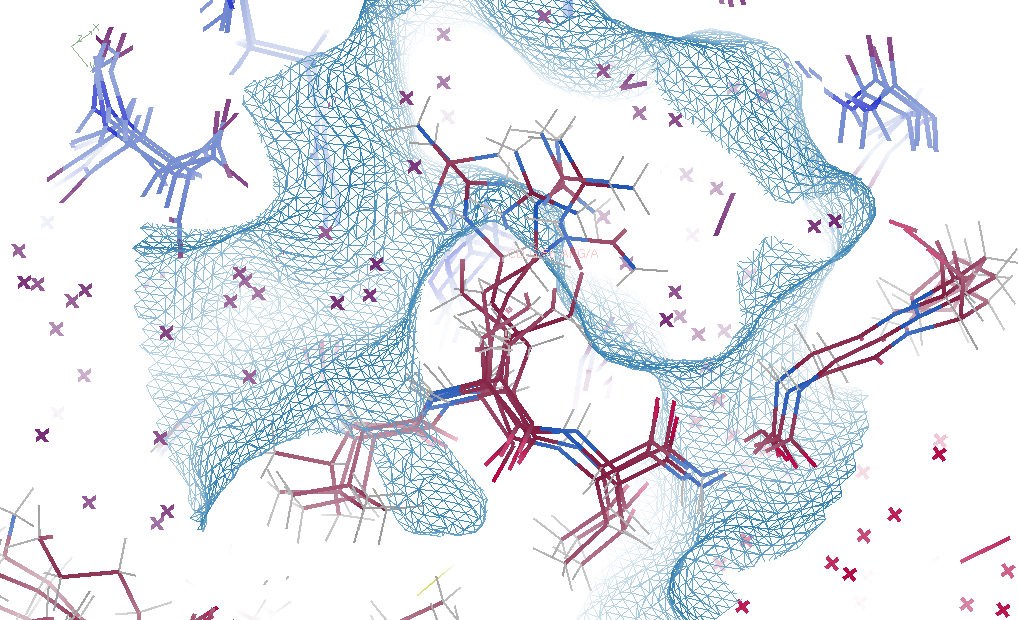 “right” solvent (cheating)
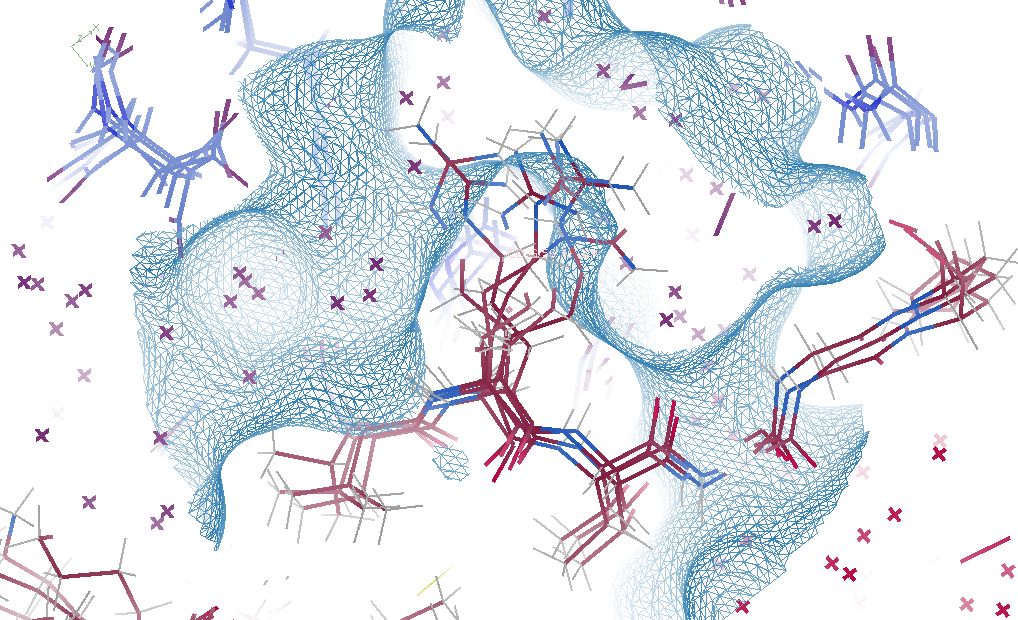 Fuzzy bulk solvent (Fsim)